ФРАНЦУСКА  РЕВОЛУЦИЈА
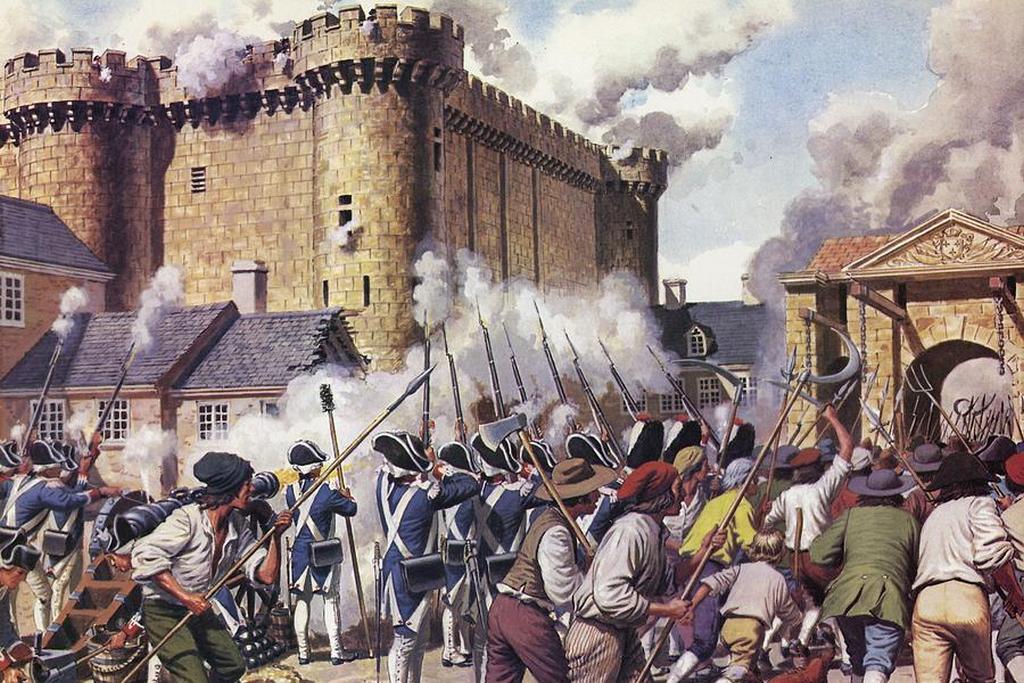 САСТАВ  ДРУШТВА
1.ПЛЕМСТВО
2.СВЕШТЕНСТВО
3.ГРАЂАНСТВО
СТАЊЕ У ФРАНЦУСКОЈ ПРЕД РЕВОЛУЦИЈУ
Скупи и неуспешни ратови
Раскошан живот на двору
Слаба  жетва
ВОЂЕ  РЕВОЛУЦИЈЕ
МАКСИМИЛИЈАН  РОБЕСПЈЕР
ЖАН ПОЛ МАРА
ЖОРЖ ДАНТОН
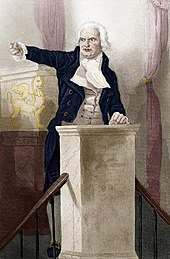 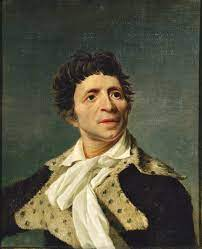 СКУПШТИНА СТАЛЕЖАВЕРСАЈ  5.МАЈ 1789.
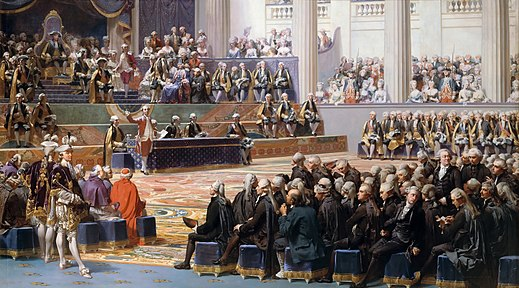 ГРОФ  ОНОРЕ  МИРАБО
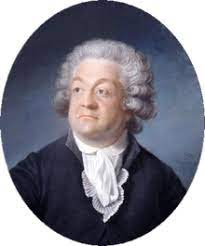 ПАД  ТВРЂАВЕ  БАСТИЉЕ
14. ЈУЛ   1789.
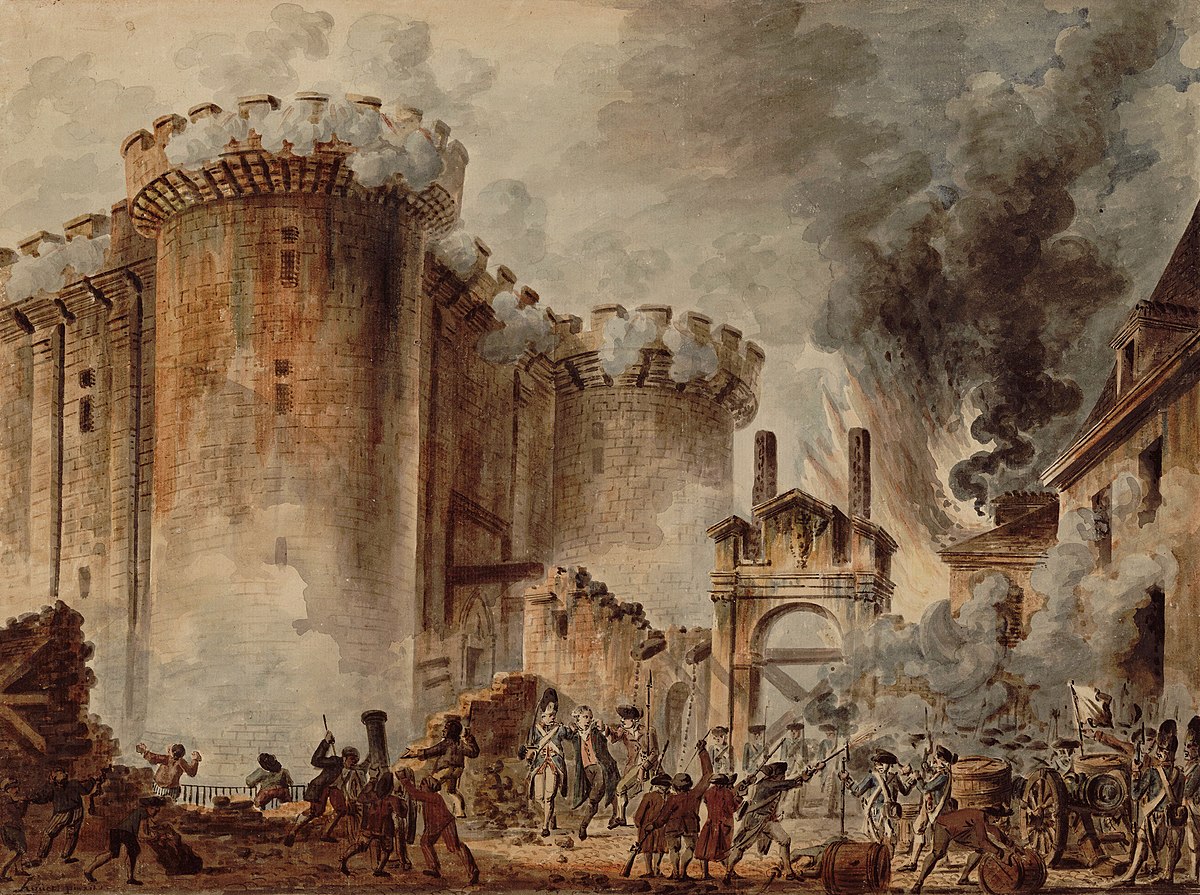 СИМБОЛ  ТИРАНИЈЕ
МАРСЕЉЕЗА
Хајдемо! Децо Отаџбине!
Дан славе је дошао!
Против нас је подигнута
Крвава застава тираније! 
Чујете ли у пољима
Рику тих дивљих војника?
Они вам у наручје долазе
Да закољу ваше синове, ваше супруге.
На оружје, грађани!
РУЖЕ   ДЕ ЛИЛ – аутор текста 
„Ратна песма војске на Рајни“ из 1792.године
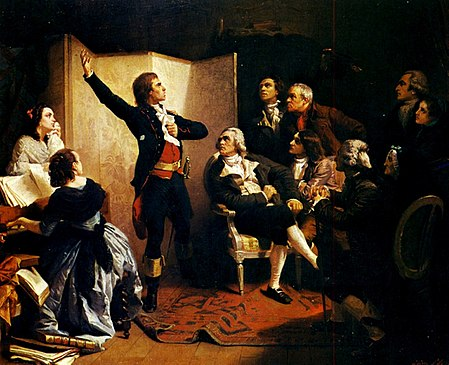 ПОСЛЕДИЦА  РЕВОЛУЦИЈЕ
УКИДАЊЕ  ФЕУДАЛИЗМА
ДЕКЛАРАЦИЈА О ПРАВИМА  ЧОВЕКА И ГРАЂАНИНА
ДЕКЛАРАЦИЈА О ПРАВИМА ЧОВЕКА И ГРАЂАНИНА
Члан 1. 
Људи се рађају и остају слободни и једнаки у правима

Члан 4.
Слобода се састоји у могућности да се чини све оно што не шкоди другоме
УСТАВ 1791.
* Ограничена је власт краља

* Француска постаје уставна монархија

* Укинута подела на сталеже
ФРАНЦУСКА РЕПУБЛИКА 1792.
Победа Француза у бици код Валмија 1792.

Укинута је краљевина

Краљ је погубљен 1793.  што је изазвало осуду широм Европе
ПОГУБЉЕЊЕ КРАЉА ЛУЈА XVI И  МАРИЈЕ АНТОАНЕТЕ
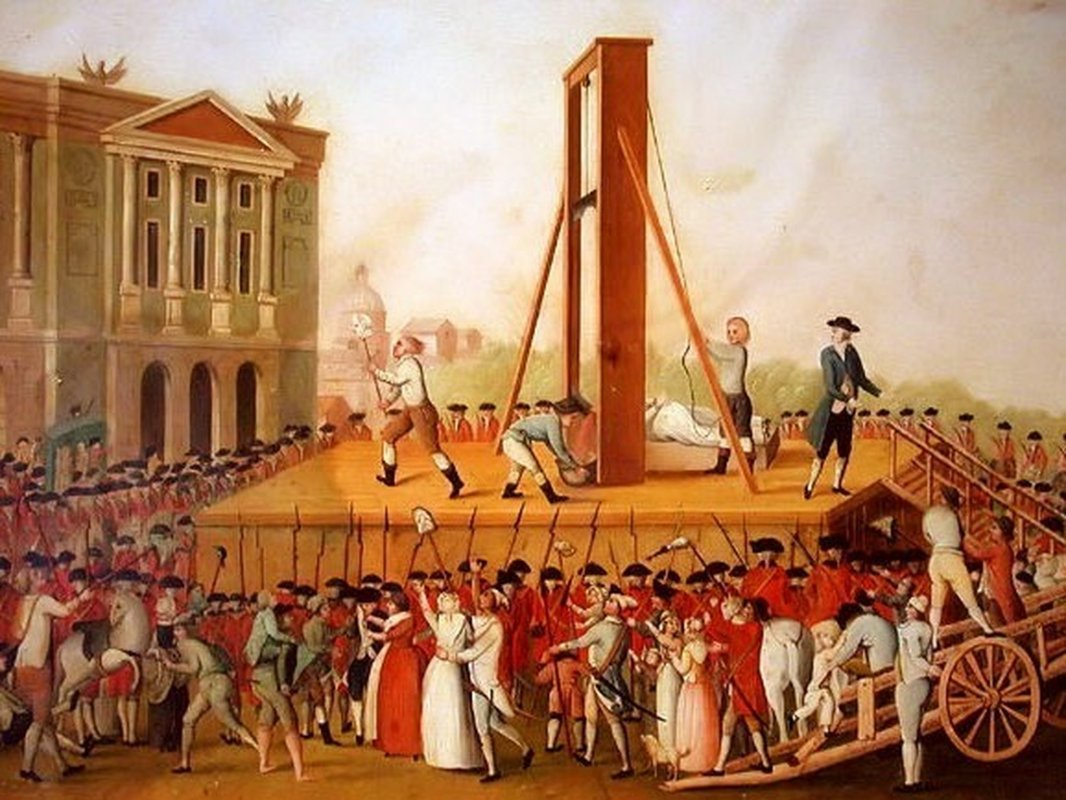 ЈАКОБИНСКА ДИКТАТУРА1793. – 1794.
Јакобинци долазе на власт 1793.и  залажу се за Републику

Убијени  су  сви политички противници а међу њима и Жорж  Жак  Дантон

Терор
 ( погубљено 20.000 људи)
ЗНАЧАЈ  ФРАНЦУСКЕ РЕВОЛУЦИЈЕ
УКИДАЊЕ  ФЕУДАЛИЗМА
СТВАРАЊЕ КАПИТАЛИСТИЧКОГ СИСТЕМА
СЛОБОДА  ,  ЈЕДНАКОСТ , БРАТСТВО
( ИДЕЈА РЕВОЛУЦИЈЕ )
ФРАНЦУСКА ЗАСТАВА
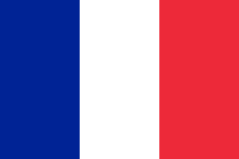 ПЛАВА И ЦРВЕНА БОЈА- БОЈЕ ПАРИЗА
БЕЛА  – СИМБОЛ НАЦИОНАЛНОГ ЈЕДИНСТВА